Preventing musculoskeletal disorders (MSDs)
The most common work-related health problem 
What is a work-related musculoskeletal disorder?
Work is the only identifiable cause
Work contributes significantly as one of several causative factors
1
MSDs cause ill health (I)
Across Europe, a quarter of workers report suffering from backache; a similar proportion complain of muscular pains. In the new Member States, the figure is almost 40%

Agriculture and construction workers report most musculoskeletal complaints, however all sectors are concerned
2
MSDs cause ill health (II)
Two thirds of workers are exposed a quarter of the time or more to repetitive hand and arm movements

A half work in painful or exhausting positions

A third carry or move heavy loads
3
MSDs cost money
Business loses productivity
 
Higher medical and social costs for government - back pain costs the UK health service £5 billion a year

Individuals and families suffer too!
4
What are MSDs?
Impairments of the bodily structures such as muscles, joints, tendons, ligaments, nerves or localised blood circulation systems 

They mainly affect the back, neck, shoulders and upper limbs, but also lower limbs
5
What causes work – related MSDs?
Working and the effects of the immediate working environment

Most are cumulative disorders, developed over a long period of time

They can also be acute traumas, such as a fracture caused by an accident
6
Risk factors - working alone or in combination
Physical - force, repetitive movements, vibration, awkward postures

Organisational - low autonomy/job satisfaction, repetitive work at a high pace

Individual - medical history, physical capacity, age, gender
7
Work-related neck and upper limb disorders - WRULDs
MSDs that affect the upper body 

Sometimes known as “repetitive strain injuries”

Symptoms include pain, numbness, tingling sensations, swelling in the joints, decreased mobility or grip strength
8
Lighten the Load - aims
Promotes an integrated management approach with three elements: 
employers, employees and government working together 

addressing the “whole load on the body”

managing the retention, rehabilitation and return to work of those with MSDs
9
Lighten the Load - the “whole load on the body”
Covers all the strains being put on the body, as well as the load being carried

Assess the full range of MSD risks and address them comprehensively
10
We all share responsibility for tackling MSDs
They are a problem for:
employers

workers and their safety representatives

government

health and safety institutions

policy-makers
11
Employers’ responsibilities
Legally required to assess workplace risks and act to ensure the safety and health of workers

MSDs are preventable if the right action is taken
12
Employers’ actions
Modify tasks to eliminate or reduce risk

Provide user-friendly machines and equipment

Promote retention, reintegration and rehabilitation of workers with MSDs

Offer training and information
13
Employee responsibilities (I)
Safety isn’t all down to your employer

You also have a responsibility to co-operate with your employer to protect yourself and your colleagues
14
Employee responsibilities (II)
Be aware of MSD risks and their impact on your health

Know how to avoid or lessen the risks

Become informed and join in with workplace health and safety activities
15
Ergonomics HazardsThe word ergonomics is derived from the Greek language. Ergon is Greek for work; and nomos means laws.
This topic discusses the physical condition of the workplace such as the workstation, work equipment and posture during work.

 Advanced and sophisticated equipment used at the workplace often pose risks to their users and expose them to body injuries in the long run.

Basically, these injuries show their effects only after some time. 

Ergonomics is also defined as the ’systematic application of knowledge about the physiological, physical, and social attributes of human beings in the design and use of all things which affect a person's working conditions: equipment and machinery, the work environment and layout, the job itself, training and the organization of work’

In other words, ergonomics seeks to adjust tasks to the worker through equipment design and work procedure.
07 آذار، 21
16
What is meant by ergonomics and how important is it to workers? 

Various industries are now using ergonomics increasingly in order to enhance human productivity, quality of working environment, and occupational safety and health.

Studies have shown that people working at ergonomic workstations or using ergonomic equipment are less likely to experience fatigue, discomfort, or stress.

In other words, ergonomics involves ‘using a special design to make tasks more compatible with humans and not to force humans to be more compatible with tasks’.

As such, ergonomics deals with various aspects ranging from physical stress on the muscles, nerves, bones, tendons, and ligaments to environmental factors which affect hearing, vision, comfort and health.
07 آذار، 21
17
Legal Requirements And Ergonomics Application
The Occupational Safety and Health Act, 1994 ‘the employers, who create risks for their workers, must ensure the safety and health of their workers at the workplace.

One of the objectives of this act is to create working conditions that meet the physiological and psychological needs of the workers. Thus, employers are responsible of establishing a safe work system which does not pose any health risks to the workers
07 آذار، 21
18
Ergonomic Elements-4
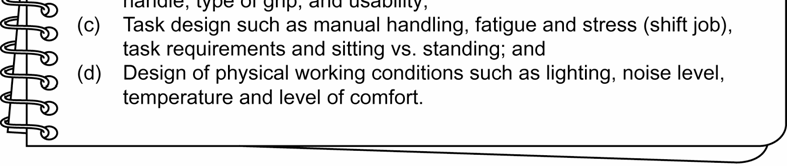 07 آذار، 21
19
Physical Stress Variables-8
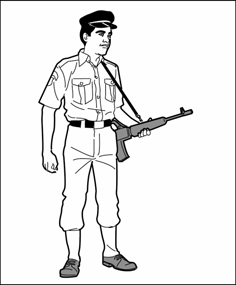 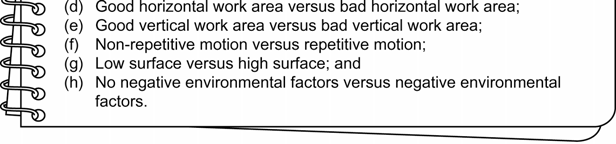 creates stress on the back, legs and feet
07 آذار، 21
20
Physical Stress Variables-8
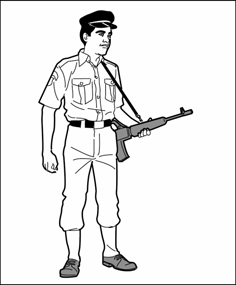 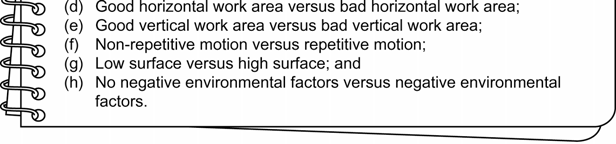 creates stress on the back, legs and feet
07 آذار، 21
21
Ergonomic problems indicators-7
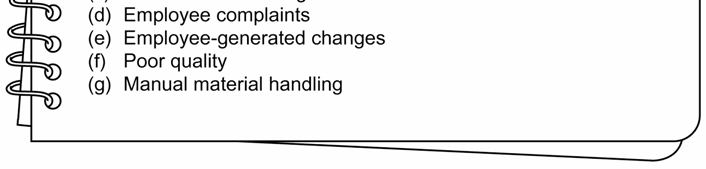 07 آذار، 21
22
Safe lifting:
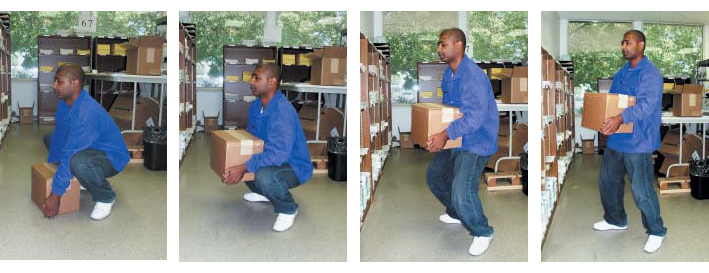 Mechanical  assistance
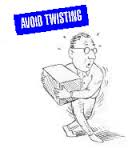 The following rules must be taken into consideration when adapting the job to the worker:

Nerve conduction velocity, hand-grip strength, muscle mass, range of motion, and flexibility all begin to diminish upon reaching the age of 45.

Weight and mass tend to increase throughout the age of the early fifties (50)

Height begins to slowly diminish from the age of 30

Lower back pain is more common in people 45 years of age and older

Visual acuity at close range diminishes with age.

These rules mean that employers cannot take a "one-size-fits-all" approach to ergonomics. Adaptations for older workers must be individualized and should take aging factors into account.
"مقاس واحد يناسب الجميع"
07 آذار، 21
24
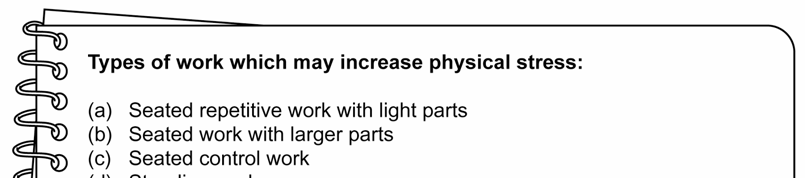 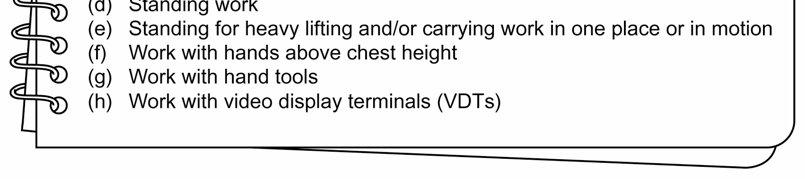 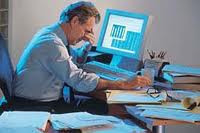 07 آذار، 21
25
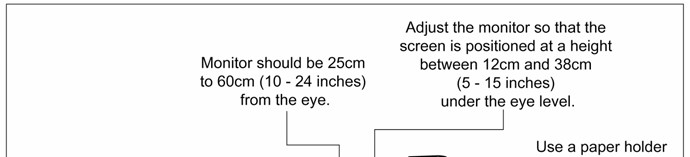 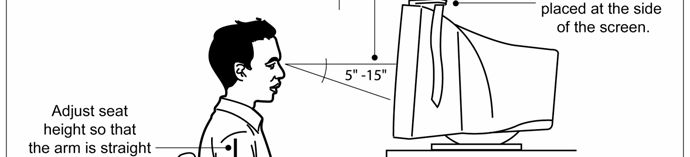 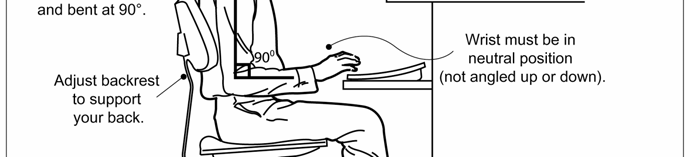 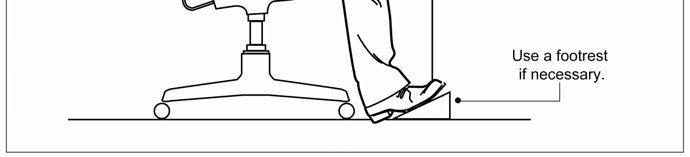 07 آذار، 21
26
Summary

Ergonomics is important to ensure the quality of life of workers, prevent productivity from declining and enhance work performance

It takes some time for workers who are exposed to illnesses due to inappropriate workstations, work processes and work equipment to realize that they have actually fallen ill

Employers must take proactive measures and implement ergonomics programmes to educate workers on ways to overcome ergonomic risks, and provide suitable workstations, equipment and processes.
07 آذار، 21
27